SivilombudsmannenStortingets ombudsmann for forvaltningen
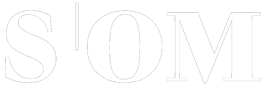 Stortingets ombudsmann for forvaltningen
Forebyggingsenhet mot tortur og umenneskelig behandling ved frihetsberøvelse
Helga Fastrup Ervik, kontorsjef
Kristina Baker Sole, seniorrådgiver og lege
[Speaker Notes: I forbindelse med at Sivilombudsmannens nye forebyggingsmandat ble presentert her på kontrollkommisjonskonferansen i fjor – i forkant av at arbeidet startet – ble Sivilombudsmannsordningen gjennomgått. Jeg vil derfor ikke nå gå nærmere inn på Sivilombudsmannens brede arbeidsområde og prosessen med å ratifisere tilleggsprotokollen til FNs torturkonvensjon. 

I dag vil vi konsentrere oss om følgende: (slide nr 2)]
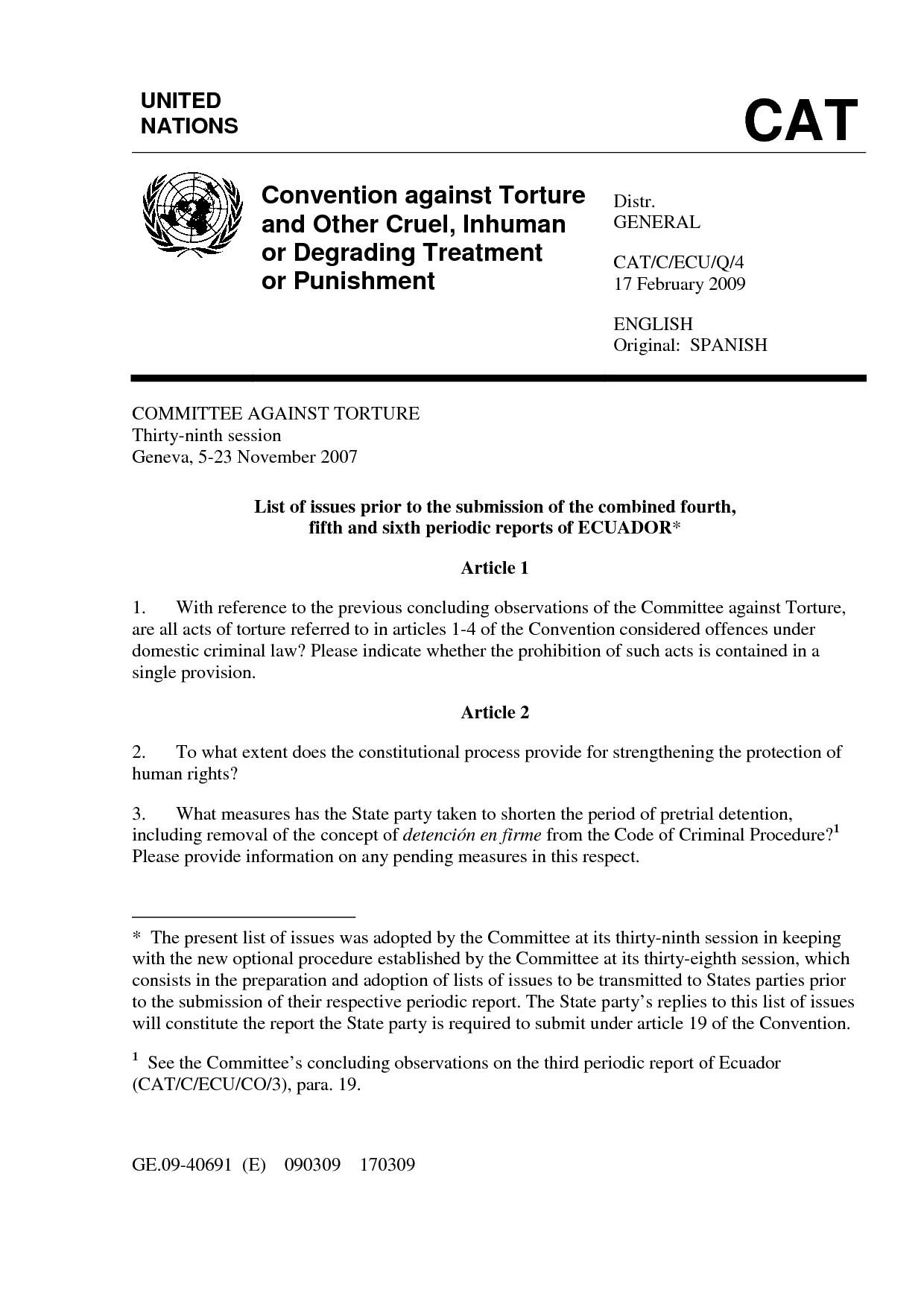 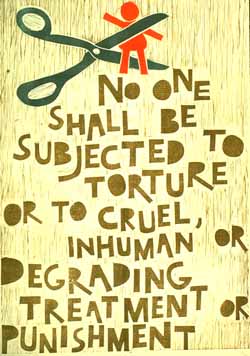 …tortur og annen grusom, umenneskelig og nedverdigende behandling eller straff..

Vedtatt av FN 1984
Pr februar 2014: 154 stater
Norge sluttet seg til i 1986
[Speaker Notes: Først kort om forebygging som metode i arbeidet for å hindre tortur og umenneskelig behandling.

Så noe om normen som ligger til grunn for arbeidet jeg skal beskrive; forbudet mot tortur og umenneskelig behandling.

Deretter mer om hva vi skal gjøre – og om etableringsarbeidet vi har gjort frem til nå.

Så vil vi si noe om besøksmetoden; hvordan foregår et besøk fra forebyggingsenheten. Og hva skjer etterpå.

Deretter vil min kollega gå nærmere inn på to spesifikke temaer vi har undersøkt hittil; psykisk syke i fengsler og isolasjon og konsekvenser av isolasjon.

Før vi mot slutten vil presentere noen foreløpige funn fra besøkene i ordningens første halvår – funn som vi tenker kan ha betydning for området som er tema for denne konferansen. 

Til sist vil vi komme inn på våre foreløpige planer for 2015.– og svarer også gjerne på spørsmål fra dere!]
Hvorfor forebygge?
OPCAT: Tilleggsprotokoll om forebygging av tortur og annen grusom, umenneskelig og nedverdigende behandling eller straff ved frihetsberøvelse
		Konsekvenser av umenneskelig behandling
		Statens ansvar ved frihetsberøvelse

Vedtatt 2002, pr nå: 75 stater er tilsluttet
Norge sluttet seg til protokollen i juli 2013
[Speaker Notes: Konsekvensene av tortur er store og ofte vanskelige/umulige å reparere – gjør forebygging enda viktigere.

Risikoen for tortur og umenneskelig behandling øker dramatisk ved frihetsberøvelse.

Statens ansvar øker – når staten fratar friheten fratar man samtidig mennesket sentrale muligheter for å beskytte seg selv. Innebærer at staten trer inn i dette ansvaret og får et større ansvar for disse menneskene. 

Forholdet tvang/frihetsberøvelse.]
Hva er tortur og annen grusom, umenneskelig, nedverdigende behandling eller straff?
[Speaker Notes: Krenkelsens alvor – både fysisk og psykisk (inkludert angst), «severe pain or suffering»

Offentlig myndighet – direkte og indirekte (inkludert stilltiende aksept)

Intensjon – intensjon om å sette personen i denne situasjonen, ikke et uhell eller en tilfeldighet at personen opplever smerten/lidelsen. «Intensjon» tolkes bredt; inkluderer i realiteten omtrent alle situasjoner der den som har påført smerten/lidelsen er offentlig myndighetsperson eller opptrer på vegne av myndighetene.

Hensikt/formål – smerten er påført for å oppnå noe bestemt; informasjon, tilståelse, etc.]
Hva er tortur og annen grusom, umenneskelig, nedverdigende behandling eller straff?
behandling eller straff
«behandling» dekker bredt, ikke krav om straffe-element
[Speaker Notes: Noe svakere alvorlighetsgrad
Ikke krav om at må være for å oppnå noe bestemt
Offentlig myndighet – fortsatt tilstrekkelig at det er indirekte myndighetsutøvelse, stilltiende aksept, etc

Behandling og omsorg – intensjon er ikke avgjørende. 

Sårbarheten for vold er ofte enda større overfor personer man er avhengig av. Samtidig er det enda vanskeligere å si fra. Dette gjelder ikke minst for mennesker under behandling. 

Torturforbudet er absolutt – aldri unntak

Parallell til forbudet mot tortur og umenneskelig behandling i Den europeiske menneskerettighetskonvensjon.]
Optional Protocol to the Convention against Torture and other Cruel, Inhuman or Degrading Treatment or Punishment
Artikkel 1
Formålet (…) er å etablere et system med regelmessige besøk foretatt av uavhengige internasjonale og nasjonale organer til 
steder der personer er berøvet sin frihet, for å forebygge tortur og annen grusom, umenneskelig eller nedverdigende behandling eller straff
Artikkel 19
…
å gi vedkommende myndigheter anbefalinger med sikte på å bedre behandlingen av og forholdene for personer som er berøvet sin frihet,
Nasjonal forebyggende mekanisme – mandat og virkeområde
Besøk – anmeldte og uanmeldte
Full tilgang, all nødvendig informasjon
Alle steder som frihetsberøver
Fengsler
Politiarrester
Psykiatriske institusjoner
Barnevern
Politiets utlendingsinternat
Pleie- og omsorgshjem
Militære forlegninger
Særskilt utsatte
Barn, utviklingshemmede, utlendinger, psykisk syke, homofile og mennesker med annen kjønnsidentitet, etc
[Speaker Notes: Tverrfaglig team. Så langt er vi to jurister, en lege, en samfunnsviter. 

Varslet/uvarslet

Full tilgang

Alle steder (ikke «institusjoner»). Forholdet tvang/frihetsberøvelse – antakelig ikke all tvang…

Alle er sårbare når de er frihetsberøvet – men noe mer enn andre. Derfor er særskilte utsatte – sårbarhet, viktig fokusområde for oss. 

Utfordringer med å se disse når vi står overfor dem – noen typer sårbarhet kan være vanskelig å identifisere.]
Forankring og påvirkning
Informasjon, erfaring, kompetanse
Departementer og direktorater
Tilsynsorganer

Sivilt samfunn
Rådgivende utvalg
Andre møtepunkter

Rapporteringslinje:
Stortinget
UN Sub-Committee - SPT
[Speaker Notes: Besøk er den allerede viktigste arbeidsmetoden vår.

Men skal besøkene virkelig danne ringer i vannet og reelt bidra til forebygging også utenfor den enkelte besøkte institusjon, så må vi gjøre et grundig og bredt forankrings- og informasjonsarbeid.
Møter med alle berørte departementer og direktorater.

Supplere ikke erstatte. Tilsynsorganers erfaringer – viktig. 

Møter med en lang rekke sentrale tilsynsorganer; fylkesmannen, helsetilsynet, tilsynsråd, og her – kontrollkommisjonene.
Spille på deres rapporter, funn, etc 

Opprettelse av Rådgivende utvalg

Veldig mange aktører og berørte – innsatte/innlagte/plasserte, pårørende, ansatte, ledelse/styring, instruksmyndighet, brukerorganisasjoner, rettighetsorganisasjoner – på alle felt; barns rettigheter, funksjonshemmede, kriminalomsorg, psykisk helse…

Etablert møtesykluser med eksterne, inkludert fagforeninger]
Metode under besøk
Informasjonsinnhenting i forkant (varslet/uvarslet)
Varsle innsatte/brukere/ pasienter – brosjyre/oppslag
Møte med ledelsen
Befaring
Samtaler med brukere/innsatte/pasienter
Dokumentgjennomgang 
Møter med andre aktører
Møter/samtaler med ansatte
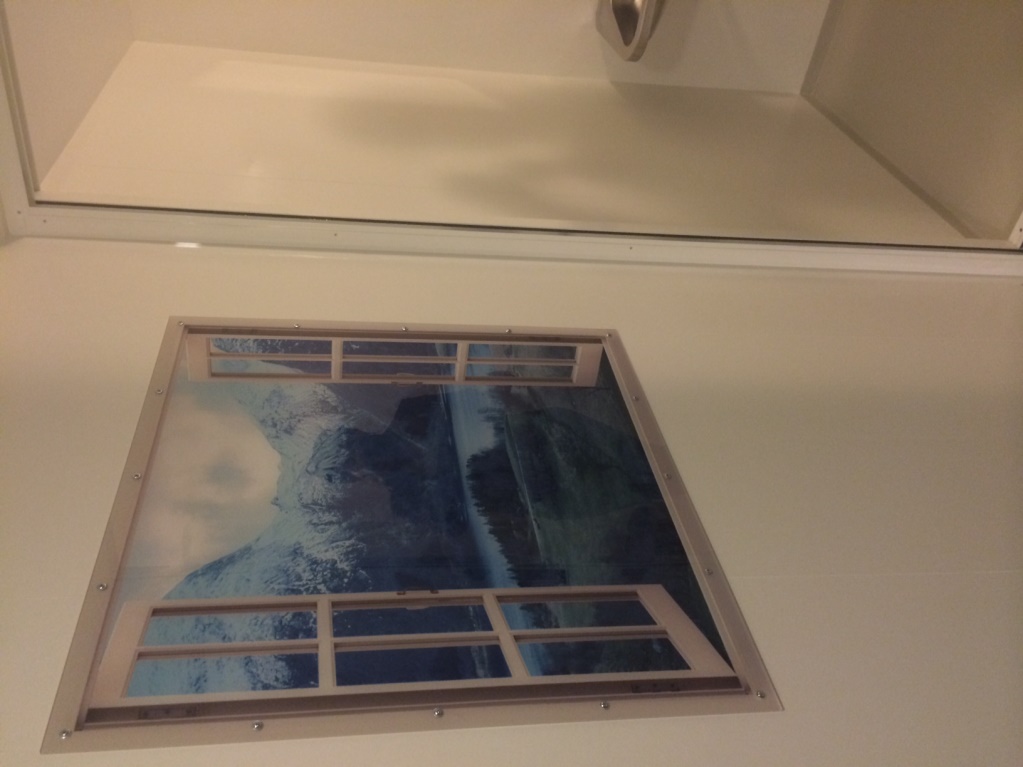 [Speaker Notes: Informasjonsinnhenting

Utsendelse av brosjyrer (14 språk) og oppslag

Gjennomgang med ledelsen
Befaring
Dokumentgjennomgang

Vi skal snakke med brukere, pasienter, beboere, innsatte. Dette er en sentral kilde for informasjon for oss. 

Samtidig: all informasjon må så langt som mulig trianguleres – informasjon fra ledelsen, brukerne og våre egne observasjoner. 

Gjelder alle steder for REELL frihetsberøvelse.]
Hva skjer etter et besøk
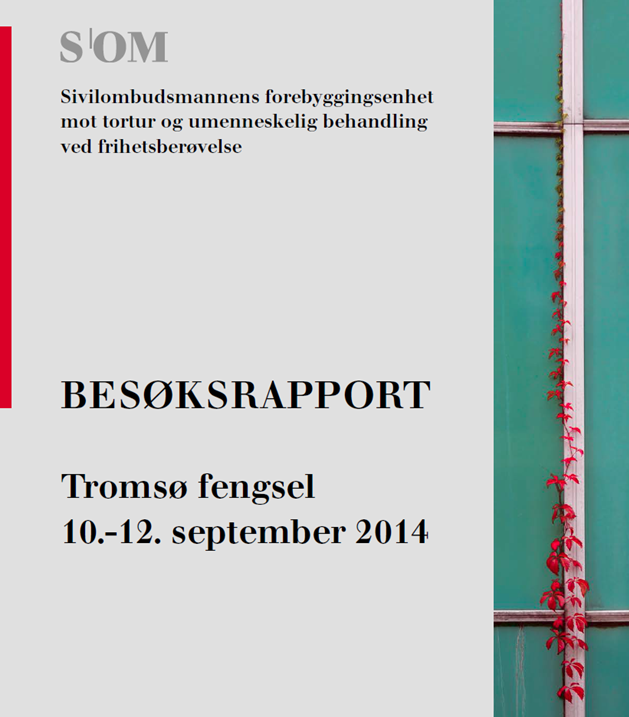 Analyser
Utarbeidelse av rapport
Utkast deles med institusjonen(e)
Ferdig rapport sendes alle berørte og publiseres
Frist for oppfølgning av anbefalinger
Besøk gjennomført høsten 2014
Tromsø fengsel 10.-12. sept.
Tønsberg arrest 14. okt.
og 20. okt.
Drammen arrest 22. okt.
Bergen fengsel 4.-6. nov.
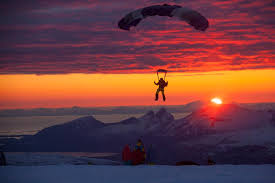 [Speaker Notes: Tromsø fengsel: ca 60 innsatte, ca 40 på høyere sikkerhet, samtalte med over 80% av de innsatte på høyere sikkerhet og 40 % av de på åpen avdeling. 

Tønsberg arrest . Få innsatte, derfor uvarslet besøk uken etter

Drammen arrest: nok arrestanter..

Bergen fengsel: ca 200 innsatte på høyere sikkerhet. I løpet av vårt tre-dagers besøk gjennomførte vi over 60 samtaler med innsatte.]
PSYKISK SYKE I FENGSEL = PYSKISK SYKE I SAMFUNNET
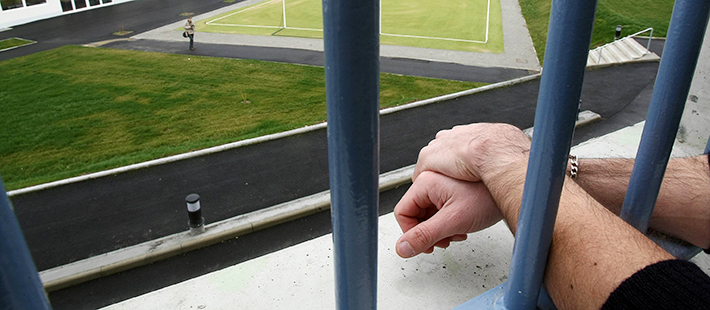 [Speaker Notes: I år har Forebyggingsenheten gjennomført flere besøk til fengsler og politiarrester.  Vi har ikke ennå gjennomført besøk til psykiatriske institusjoner.  Det kommer vi til å gjøre i 2015.  Likevel, synes vi at det er viktig å snakke med dere om psykisk syke i fengsel selv om kontrollkommisjonen ikke er en tilsynsorgan i norske fengsler.  

Siden innsatte flytter inn og ut av fengsler -- altså inn og ut av samfunnet – er det viktig å vite litt om hvem som sitter i norske fengsler og hvordan soningsforhold kan påvirke mans psykiske helsetilstand.]
Psykisk syke i fengsel
73% personlighetsforstyrrelse
28,7% alkoholmisbruk eller avhengighet
51,3% narkotikamisbruk eller avhengighet
42% angstlidelse
23% stemningslidelse
18% ADHD
3,3% ikke-affektiv psykose
12% selvmordsrisikofaktorer
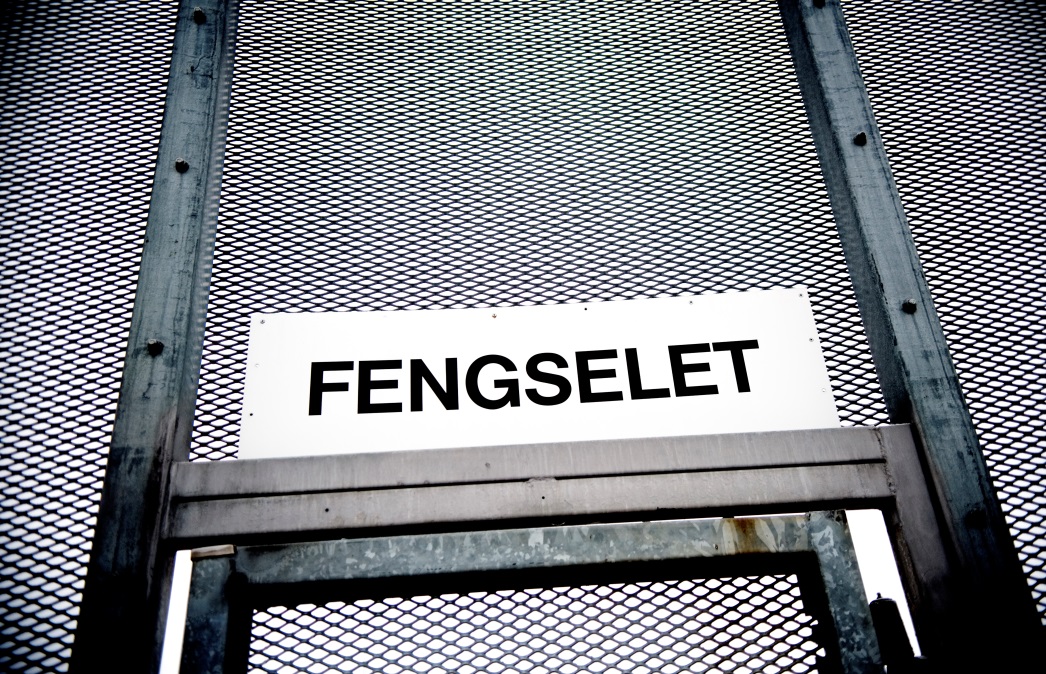 Ingen kjønnsforskjeller
Kun 8% uten psykiske lidelser
Cramer, V. Forekomst av psykiske lidelser hos domfelte i norske fengsler. Kompetansesenter for sikkerhets- fengsels- og rettspsykiatri for Helseregion Sør-Øst. November 2014.
[Speaker Notes: Jeg viser til en ny rapport fra Kompetansesenter for sikkerhets- fengsels- og rettspsykiatri. Denne landsdekkende undersøkelsen fant at forekomsten av psykiske lidelser blant domfelte i norske fengsler er betydelig høyere enn i Norges normalbefolkning.

73% hadde en personlighetsforstyrrelse
28,7% hadde hatt alkoholmisbruk eller avhengighet
51,3% hadde hatt narkotikamisbruk eller avhengighet 
42% hadde en angstlidelse
23% hadde en stemningslidelse
18% hadde ADHD
3,3% hadde hatt i løpet av livet symptomer forenlig med ikke-affektiv psykose
12% hadde noen eller flere risikofaktorer for selvmord. 

Undersøkelsen viste at det ikke er uvanlig at innsatte har flere psykiske lidelser samtidig. 

Det var ingen kjønnsforskjeller i psykiske lidelser blant de innsatte.

Men, kun 8% hadde ikke noe tegn på psykiske lidelser.]
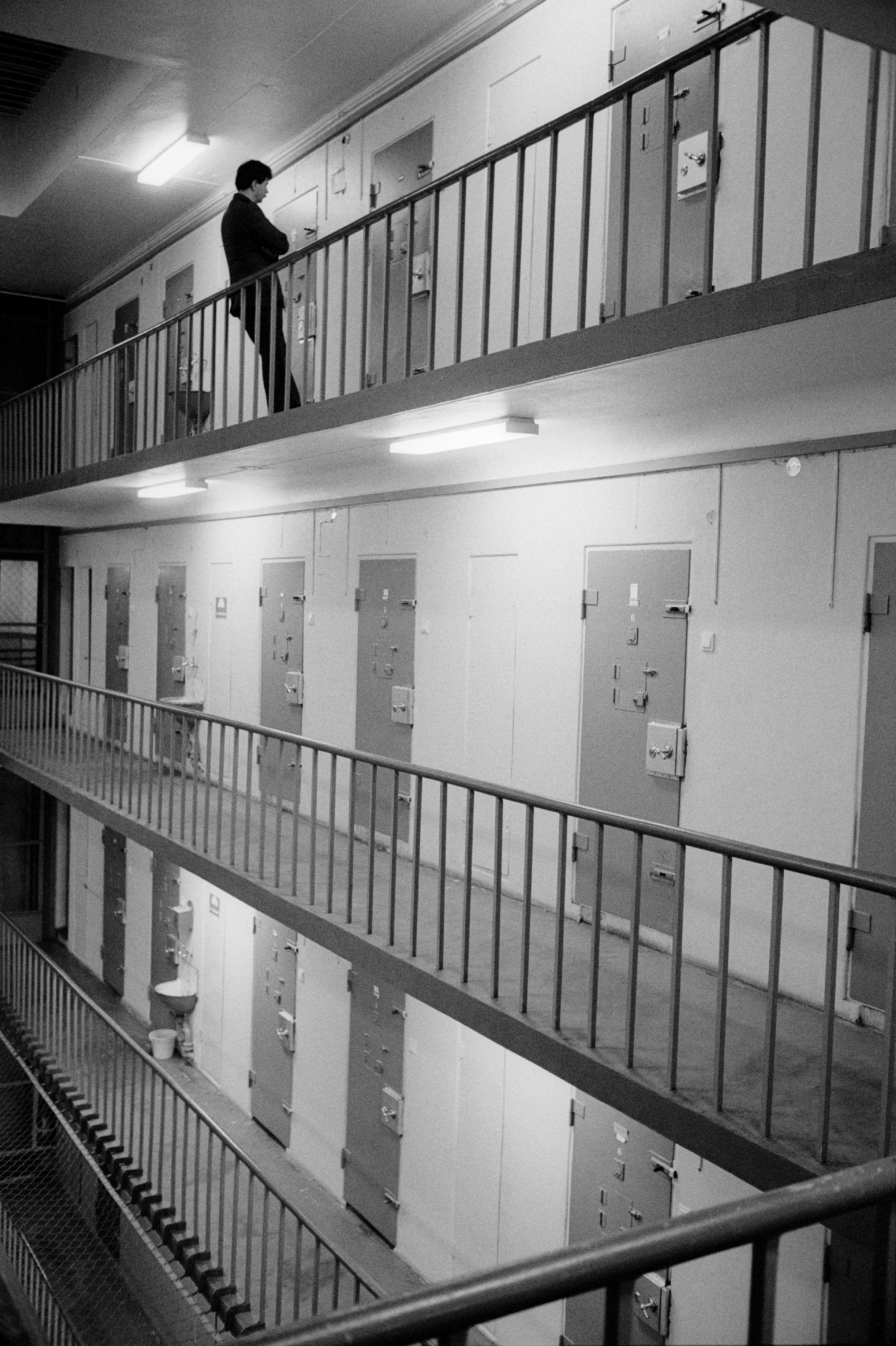 Psykisk syke i fengsel
Hvor mange innsatte trenger psykiatrisk  behandling?
Stort behov for fremtidige undersøkelser
Cramer, V. 2014.
[Speaker Notes: Nå vet vi at 92% av innsatte som sitter på dom har minst én psykisk lidelse. Cramers rapport viste at en fjerde-del av innsatte i undersøkelsen hadde mottatt en eller annen form for behandling i de siste 2 månedene.  

Et viktig spørsmål som ingen ennå har et godt svar på er hvor mange innsatte som har et behov for behandling i det psykiske helsevesenet. 

Vi håper at fremtidige undersøkelser skal gi oss svar på dette spørsmålet.]
Isolasjon
22 timer i celle
Begrenset  kontakt
Redusert aktivisering
Redusert stimulering
Ingen autonomi
Ingen personvern
United Nations Office of the High Commissioner for Human Rights
[Speaker Notes: Vi har lyst til å snakke litt om isolasjon, fordi som Forebyggingsenheten har erfart, er det MYE isolasjon i norske fengsler og politiarrester.  

Både nasjonale og internasjonale undersøkelser viser at isolasjon kan føre til alvorlige helseskader, ikke minst psykiske skader.  Her finner du FNs definisjon av isolasjon, og et bilde fra en politiarrestcelle i Norge.  Med isolasjon menes personer som sitter minst 22 timer per døgn i cella, har nesten ingen kontakt med andre mennesker unntatt betjenter, har redusert eller ingen aktivisering og stimulering, og har ofte mistet personvern på grunn av lyd- eller videoovervåkning.  Altså har de mistet nesten all autonomi.]
Isolasjon – “fengselspsykose”
Angst, panikk, depresjon
Sinne/impulskontroll
Konsentrasjons- eller Hukommelsesvansker
Forvirring
Hallusinasjoner, paranoia
Forverring av psykiske lidelser
Økt selvskadingsrisiko
Økt selvmordsrisiko
Norsk senter for menneskerettigheter. Bruk av isolasjon i fengsel: Norsk lov og praksis i et menneskerettslig perspektiv. Universitetet i Oslo. 2012.
Hammerlin Y. Selvmord i norske fengsler. http://brage.bibsys.no/xmlui/bitstream/handle/11250/160399/1/selvmord%20del1.pdf. 
Kaba FF, Lewis AA, Glowa-Kollisch SS, et al. Solitary confinement and risk of self-harm among jail inmates. Am J Public Health. 2014;104(3):442-7.
American Civil Liberties Union. Worse than second-class: Solitary confinement of women in the United States. 2014.
Shalev S. A sourcebook on solitary confinement. Mannheim Centre for Criminology. London School of Economics and Political Science. 2008.
Physicians for Human Rights. Buried alive: Solitary confinement in the US detention system. April 2013.
Stuart Grassian, Psychiatric Effects of Solitary Confinement, 22 Wash. U. J.L. & Pol’y 325, 328 (2006).
[Speaker Notes: I tillegg til midlertidige fysiske konsekvenser i forbindelse med isolasjon, for eksempel hodepine, fordøyelsessykdommer og ryggsmerter, finnes det mange psykiske konsekvenser.  Disse symptomene kalles «fengselspsykose» og inkluderer alt fra angst, panikk, depresjon, sinne, forvirring, konsentrasjons- eller hukommelsesvansker, hallusinasjoner og paranoia.  Psykisk syke innsatte har ofte en forverring av sine psykiske lidelser.  De aller fleste som sitter i isolasjon, men særlig psykisk syke, har økt risiko for både selvskading og selvmord.  Internasjonale standarder anbefaler at psykisk syke innsatte aldri skal sitte i isolasjon.  Siden 92% av domfelte i norske fengsler har psykiske lidelser, er det ganske sannsynlig at psykisk syke innsatte sitter i isolasjon.]
Isolasjon
Langsiktige konsekvenser
Sosial tilbaketrekning
Tapt sosiale ferdigheter
Felleskapintoleranse
PTSD
Shalev S. 2008.
Grassian. 2006.
Bilde: http://www.nrk.no/magasin/til-norge-for-a-vere-kriminell-1.11961320
[Speaker Notes: Isolasjon i fengsel kan føre til langsiktige psykologiske konsekvenser, blant annet sosial tilbaketrekning, tapt sosiale ferdigheter, intoleranse mot felleskap, og PTSD-lignende symptomer.  Noen arrestanter og innsatte er påvirket av sin isolasjonsopplevelse.  Disse menneskene løslates til samfunnet eller overføres til spesialisthelsetjenesten med en psykisk helsetilstand som kanskje er blitt forverret på grunn av soningen. Dere møter sikkert disse menneskene i arbeidet deres, fordi psykisk syke i fengsel var, er eller blir psykisk syke i samfunnet.]
Forebyggingsenhetens bekymringer
Mye isolasjon i norske fengsler og politiarrester
Innsatte selv-isolerer seg pga utrygghet i fengsel
Nekter luft- og felleskapstilbud
Psykisk syke innsatte isoleres pga mangelfulle løsninger
Får psykiske syke innsatte tilstrekkelig behandling?
Antall helsefagstillinger i fengsler – er det nok?
Kort innleggelse på spesialisthelsetjeneste – langsiktig behandling?
Mangel på ressurser og løsninger i kriminalomsorgen
Kommunikasjonssvikt mellom fengsel og fengselets helseavdeling
Forebyggingsenhetens metodiske utfordringer
Identifisere de vi bør snakke med – ikke minst syke og isolerte 
Få de mest sårbare i tale
Taushetsplikt 
(Sikkerhet)
Forebyggingsenhetens planlagt arbeid i 2015
Fengsler og politiarrester
Barneverninstitusjoner
Politiets utlendingsinternat
Psykiatriske institusjoner
Tematisk møte med Forebyggingsenhetens rådgivende utvalg i desember 2014
Norsk psykiatrisk forening
Norsk Psykologforening
We Shall Overcome
Tvangsforsk
Hvor skal vi besøke?
Hva skal vi ha fokus på?